Тема: Такрар гьабиялъул дарс
Мурад:
-Маг1арул мац1 лъаялъул хал гьаби. 
 -Авар мац1алдехун рокьи  бижизаби
                 - Калам цебет1езаби



-
Словарияб х1алт1и.

        Ц1илъараб – обновленное,
          гъунеб буго – падает,
          ц1одорлъарав – поумневший,
          разилъана – согласилась,
          къокъаб – короткое,
          кьог1лъула – горчит,
          рехъаби – стадо,
          г1урччинлъарал – позеленевшие.
Бицанк1аби ч1вай 
 

Авлахъалда рет1араб хъах1аб буртина
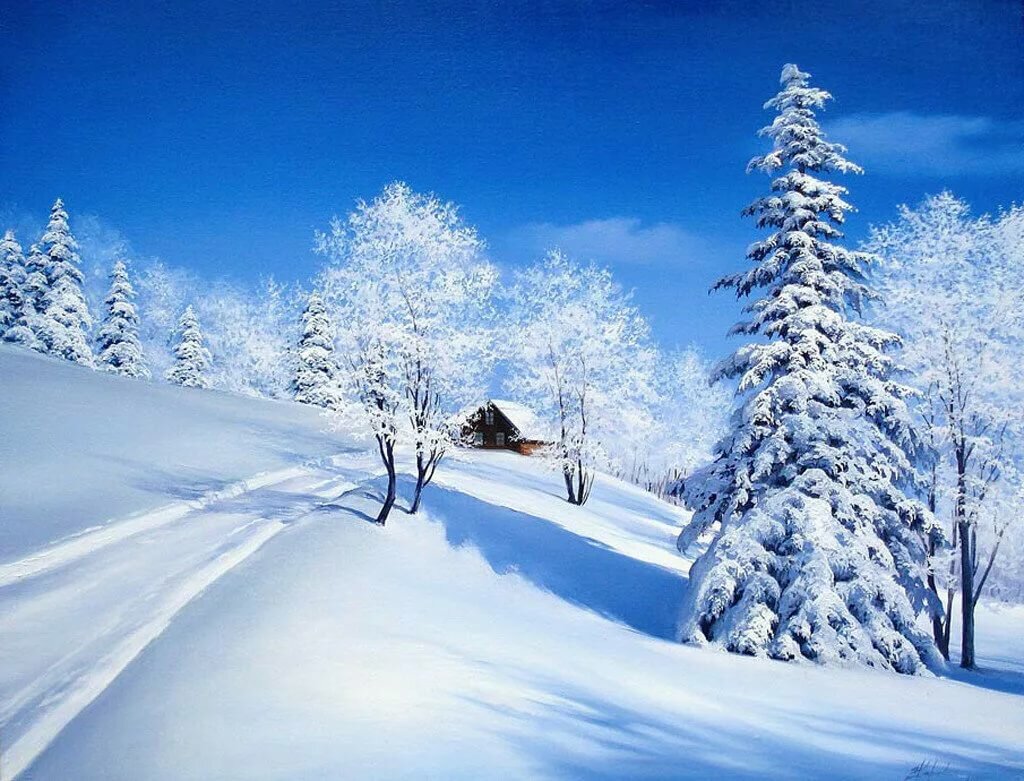 (г1азу)
К1иго эбел,  анц1го т1инч1
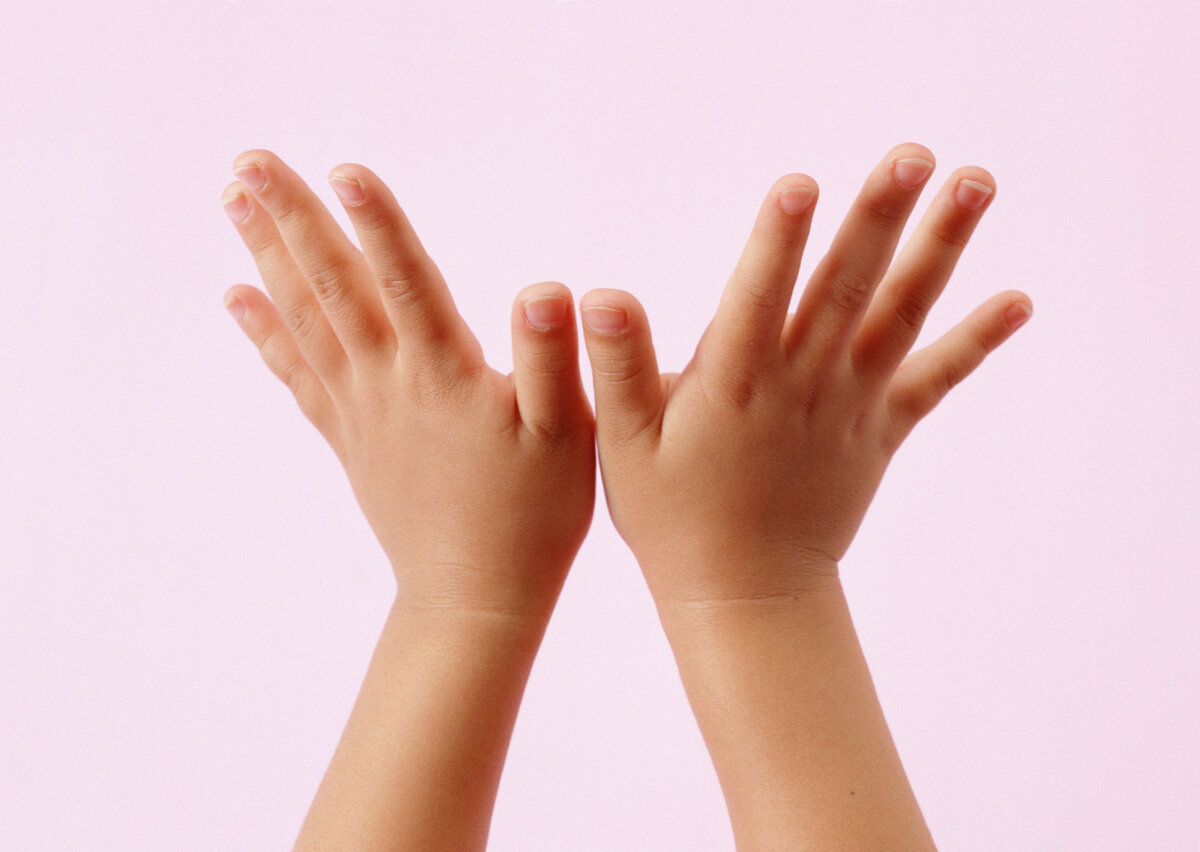 (кверал, килщал)
кверал, килщал)
Буханаг1ан басандулеб жо
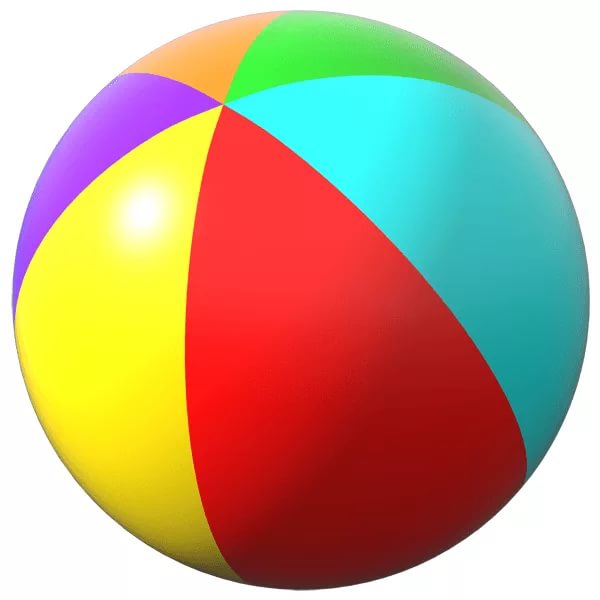 (торг1о)
(торг1о)
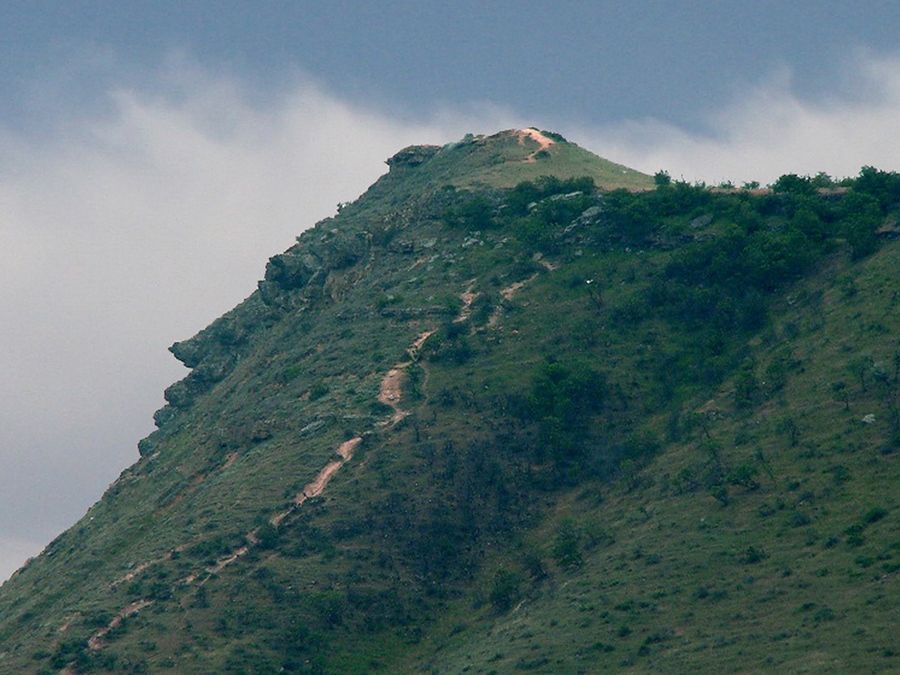 Кицаби ва абиял. – г1урус мац1алда руссинарула.
 
БетIер хIалтIичIони - хIатIал свакала                                                                                                                                    Гьобол г1емерасул г1умру берцинаб                                                                                                                              Бицине вортуге, гьабизе ворта                                                                                                                                Анц1ц1ул борце, цин къот1е
Предложениял т1уразе гьаре.

-Дида жакъа бихьана…
-Нижер классалъ…
-Дие эбелалъ…
Х1арпал рилана – 

 …ер ,     -ед ,       къ – дако ,   - жу ,    - пун ,  - лъана ,  -гъур .
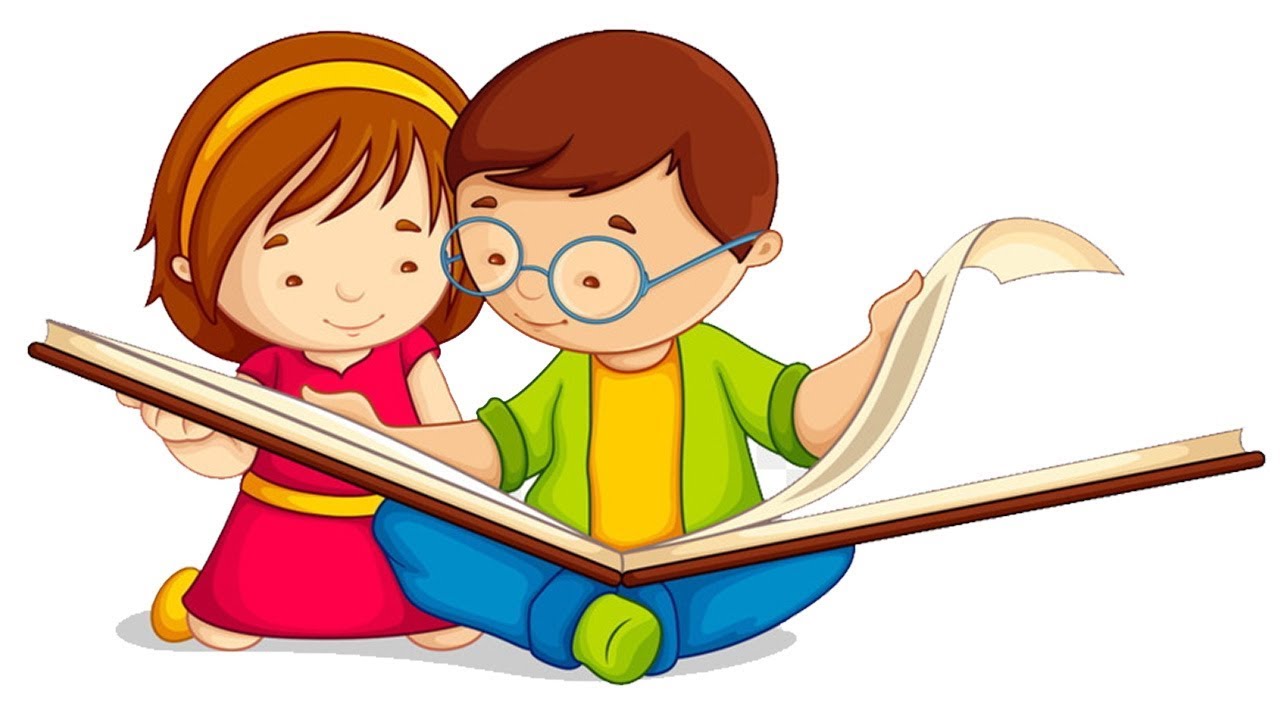 .
Т1ехьалдаса х1алт1и.  Гьумер 112, х1алт1и 3.
Гьаниб гъалат1 бате:

1. Гьой , кету, г1ака, ц1ум, х1ама.
2. Баг1ли, г1еч, гении, кокон, ламадур.
3. Хъах1аб, баг1араб, хинаб, ч1ег1ераб.
Ребусал.
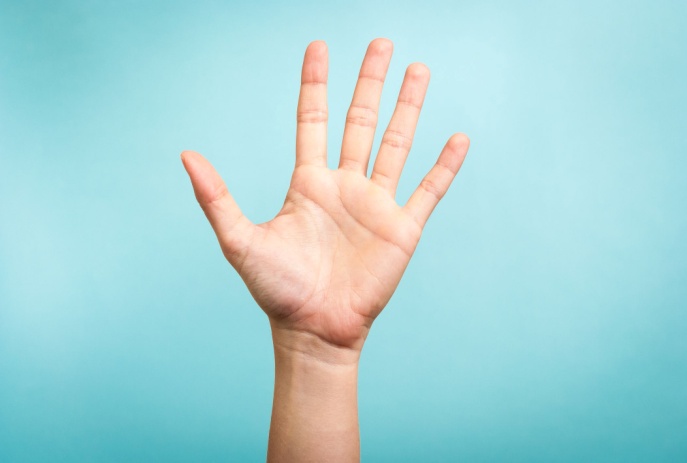 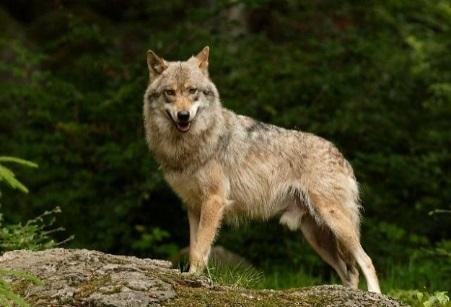 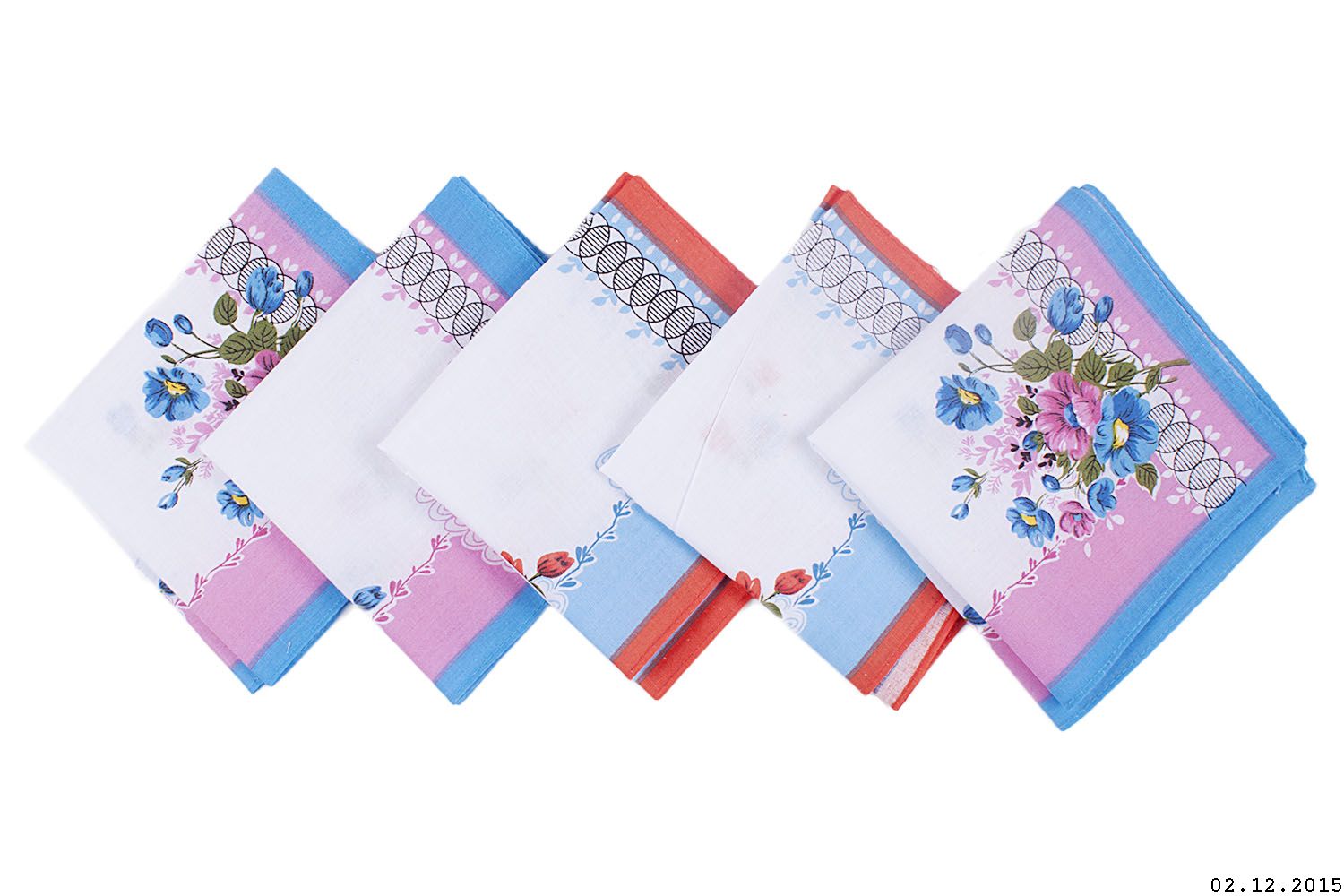 Квербац1
Квербац1
Квербац1
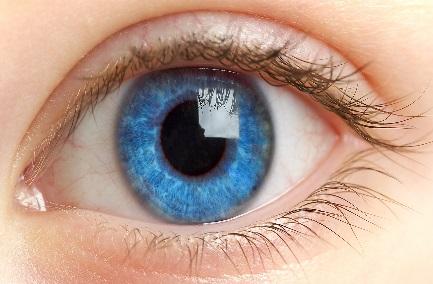 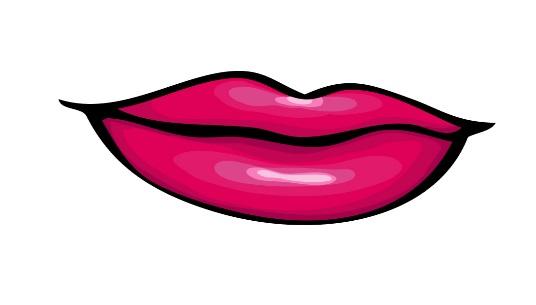 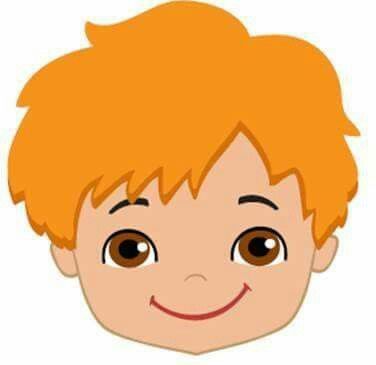 Берк1ал
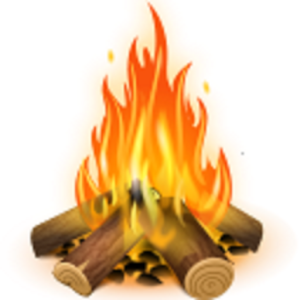 Къ
Ц1акъ
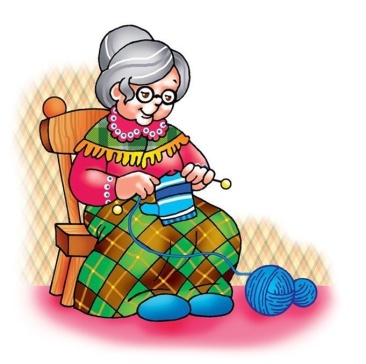 К1=Н
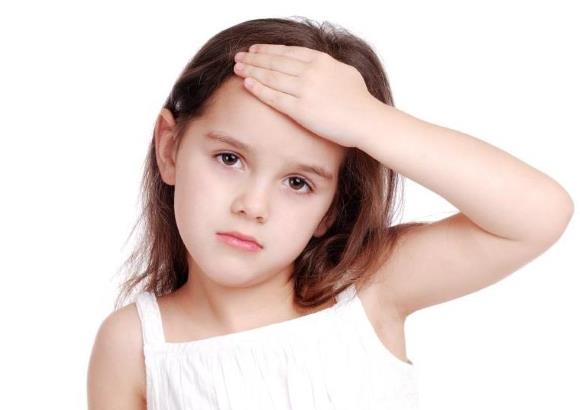 нодо
Гьал рух1ч1аголъабазул ц1арал хъвай ва гьелгун предложения ургъе
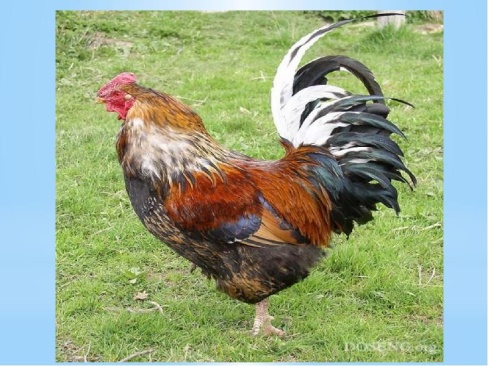 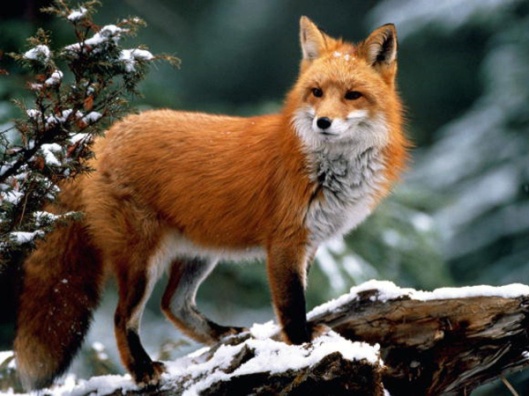 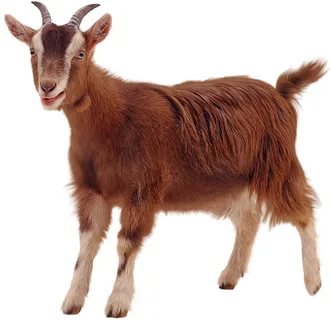 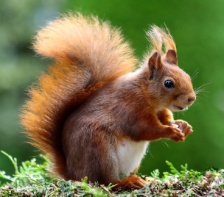 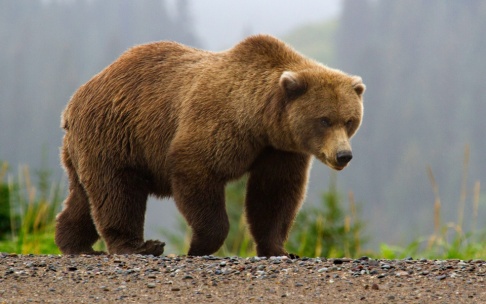 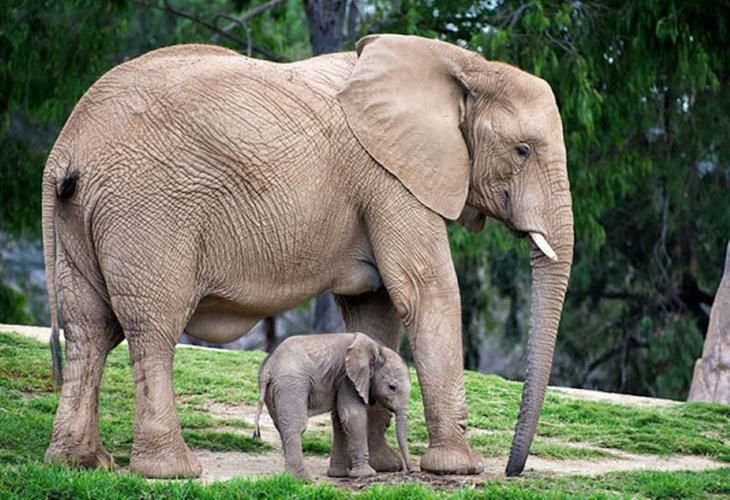 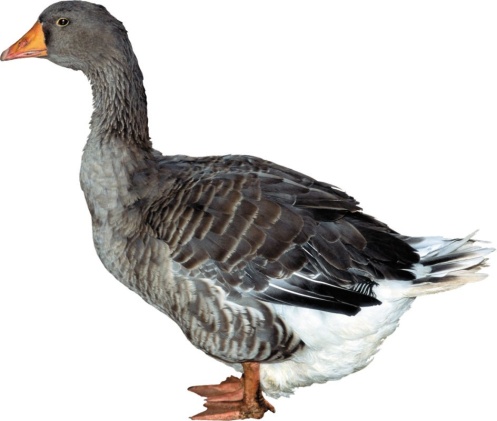 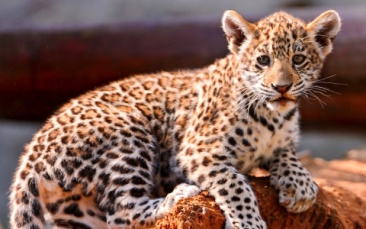 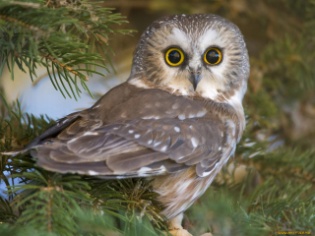 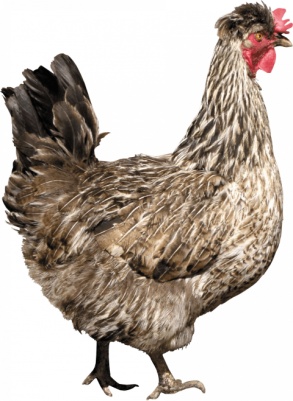 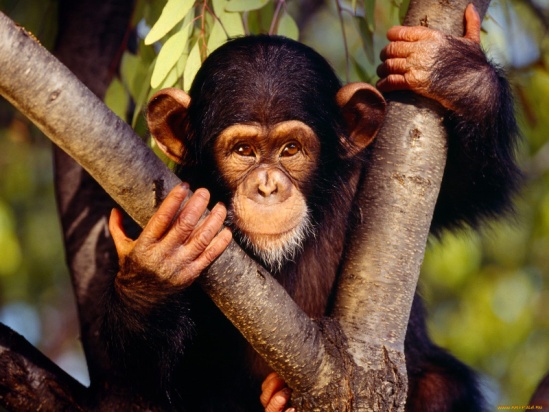 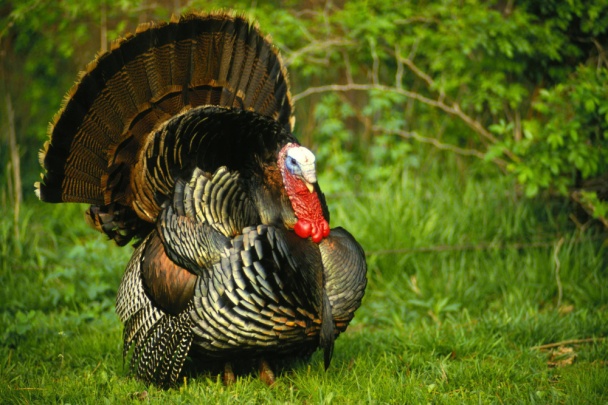 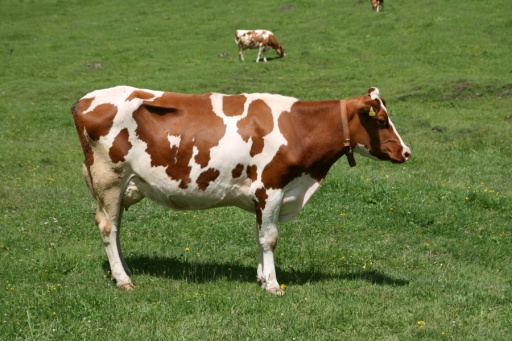 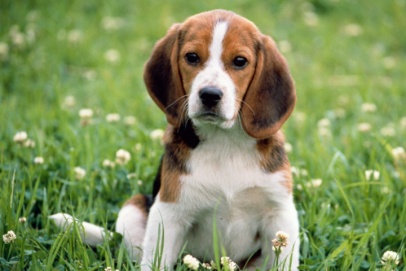 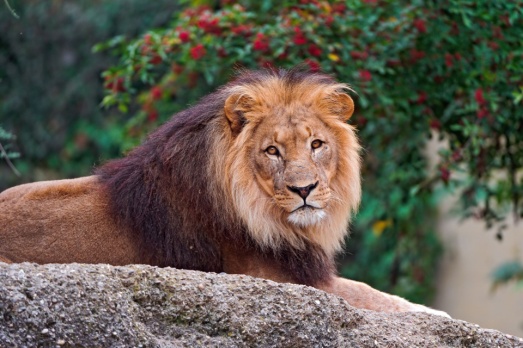 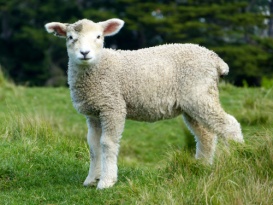 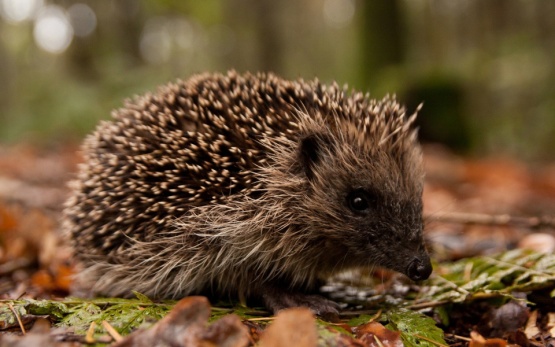 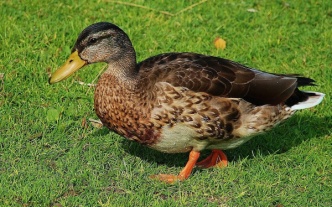 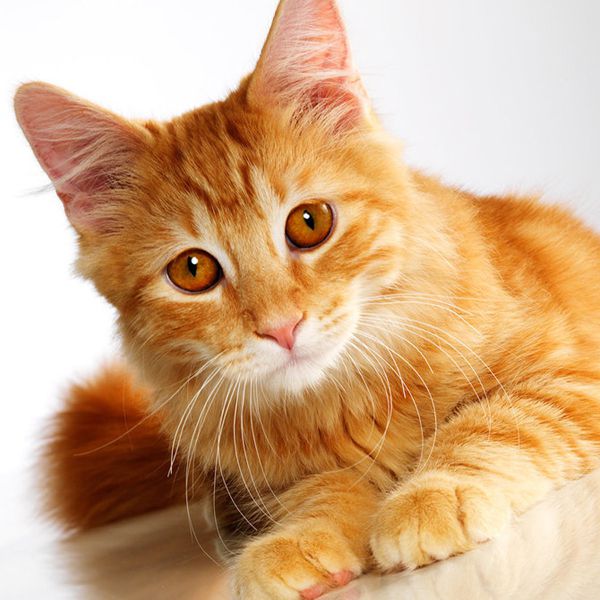 Гьаб раг1иялда ругел х1арпазул кумекалдалъун , ц1иял раг1аби ургъе.

Гьит1инлъула –
лъуна, уна, ина, гьалъул, т1алъи.
Гьазул релъаралги бат1иялги жал рате:

Баг1ли                                 г1одокари
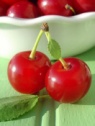 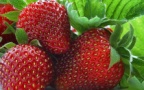 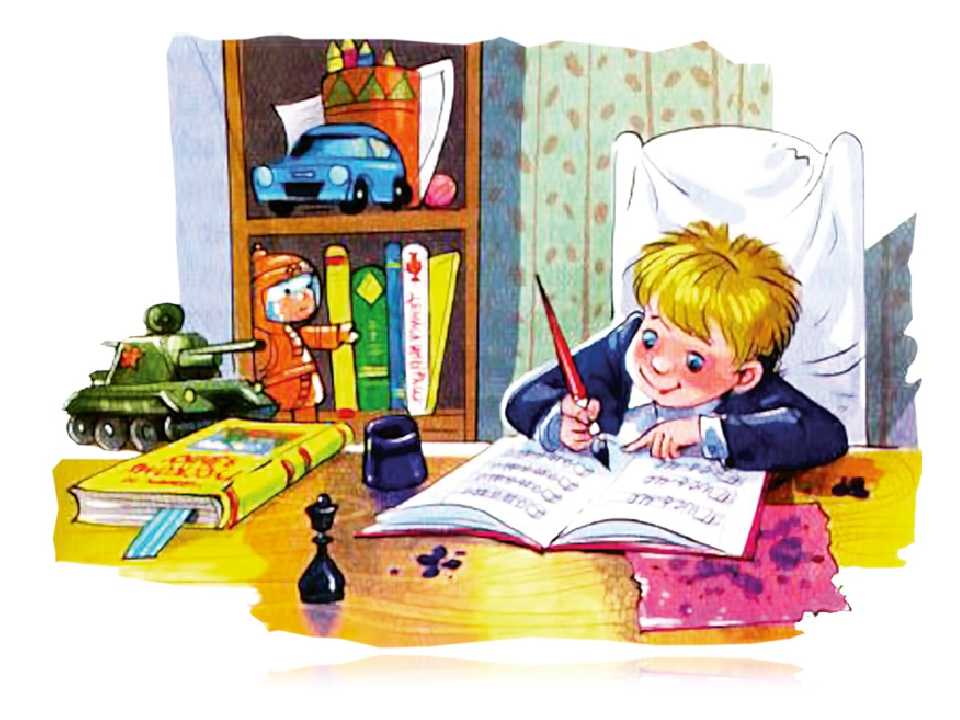 Рокъобе х1алт1и.  Гьумер 112,  х1алт1и 2.
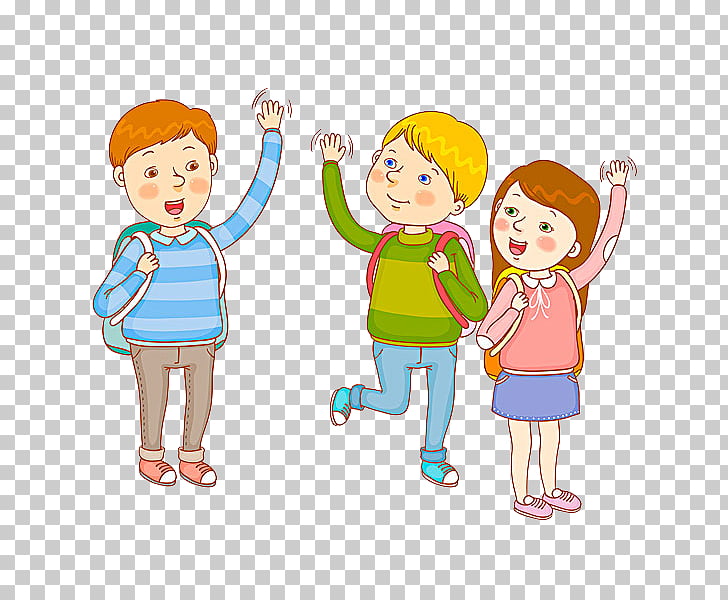 Къо – мех лъик1!